Agrawal V, Costopoulos KA, Chowdhary M, Balsara K, Schlendorf KH, Lindenfeld J, Menachem JN
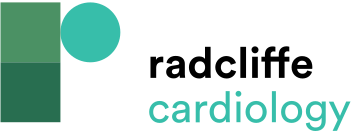 Vital Signs, Laboratory Values, and Haemodynamic Data Before, During and After Right Heart Catheterisation
Citation: Cardiac Failure Review 2022;8:e03.
https://doi.org/10.15420/cfr.2021.25
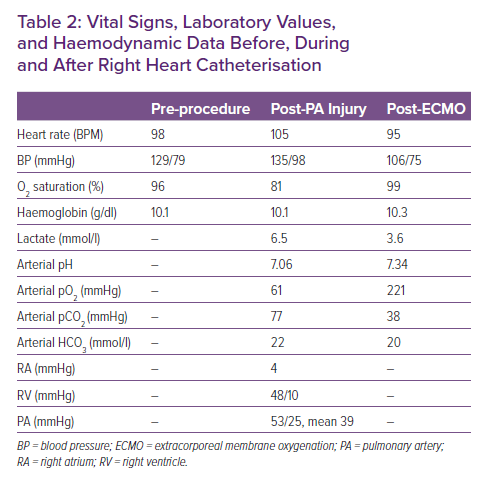